Revolutionary Artifacts
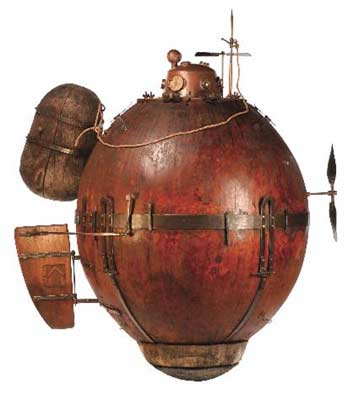 Artifact 1—American Revolution
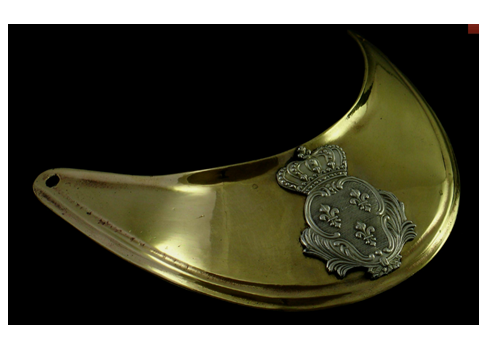 Artifact 2—American Revolution
Artifact 3—American Revolution
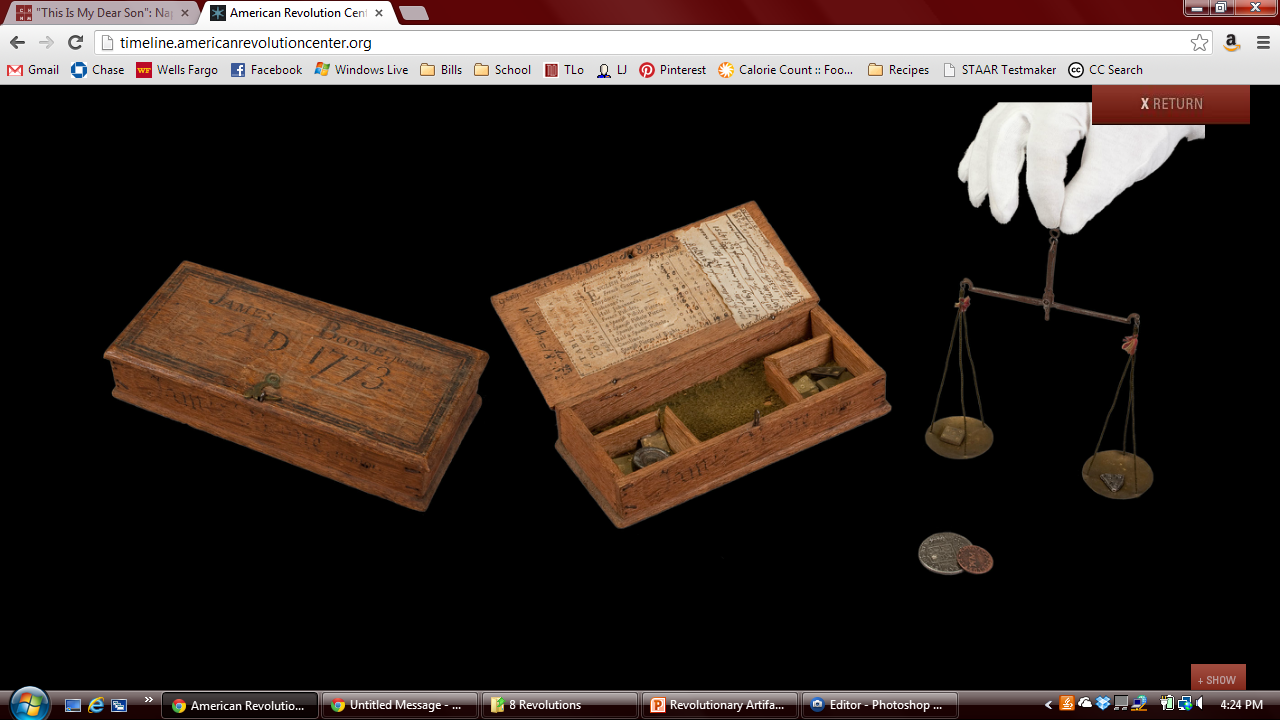 Artifact 4—American Revolution
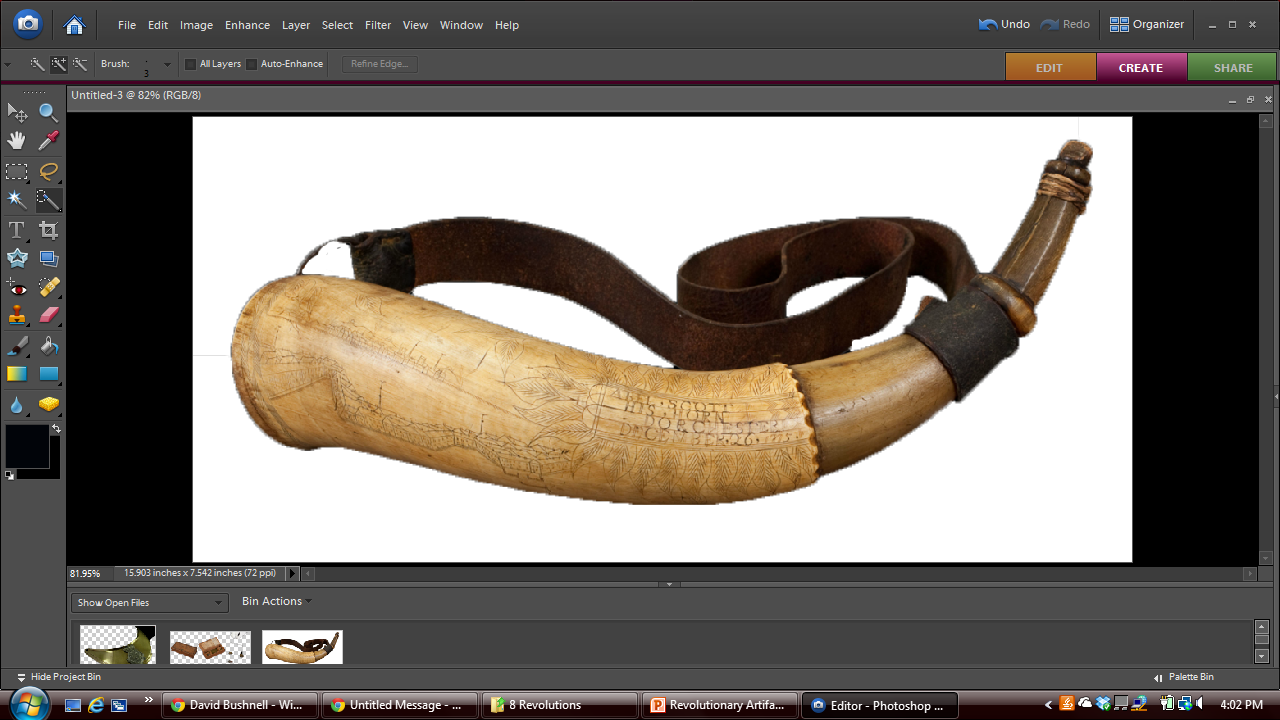 Artifact 5—American Revolution
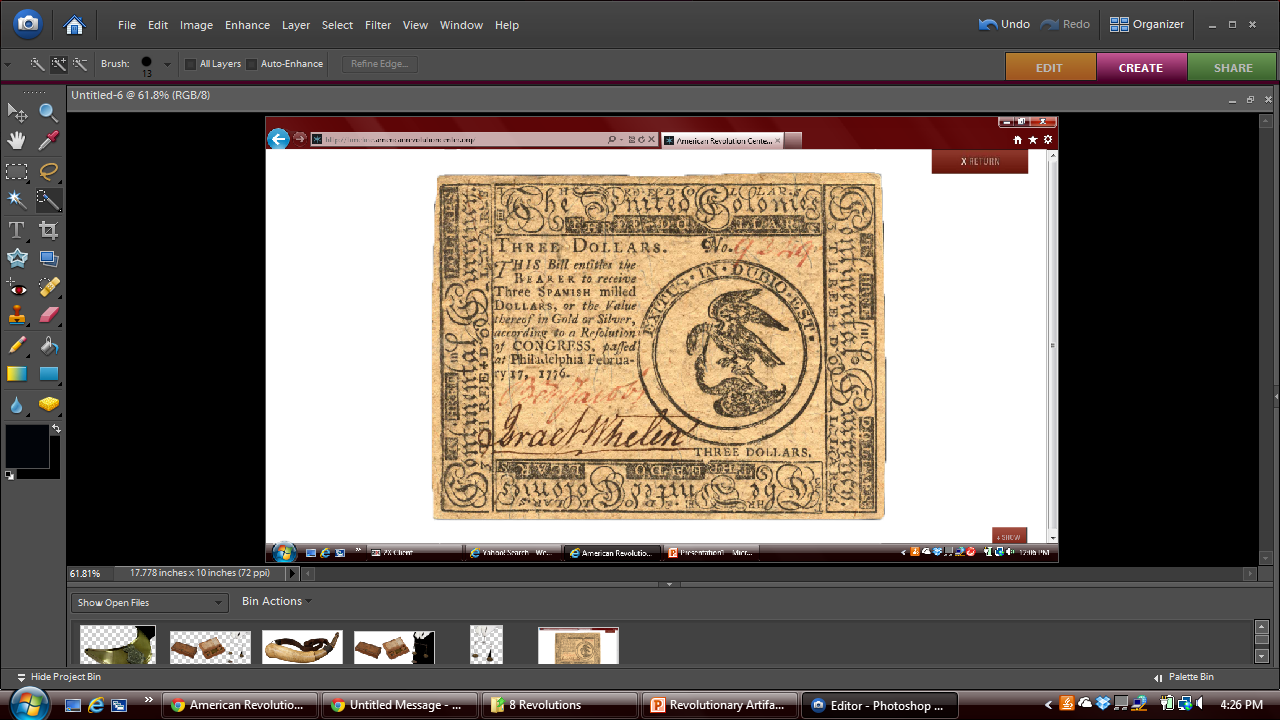 Artifact 6—American Revolution
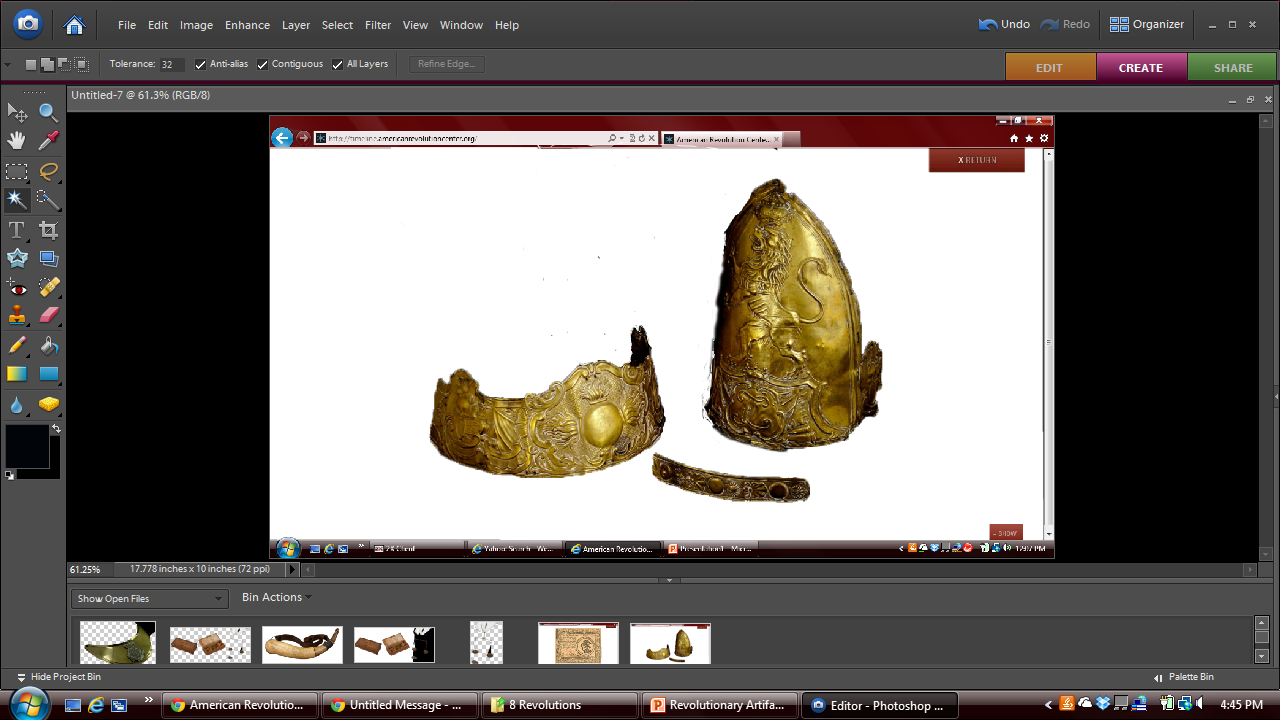 Artifact 7—American Revolution
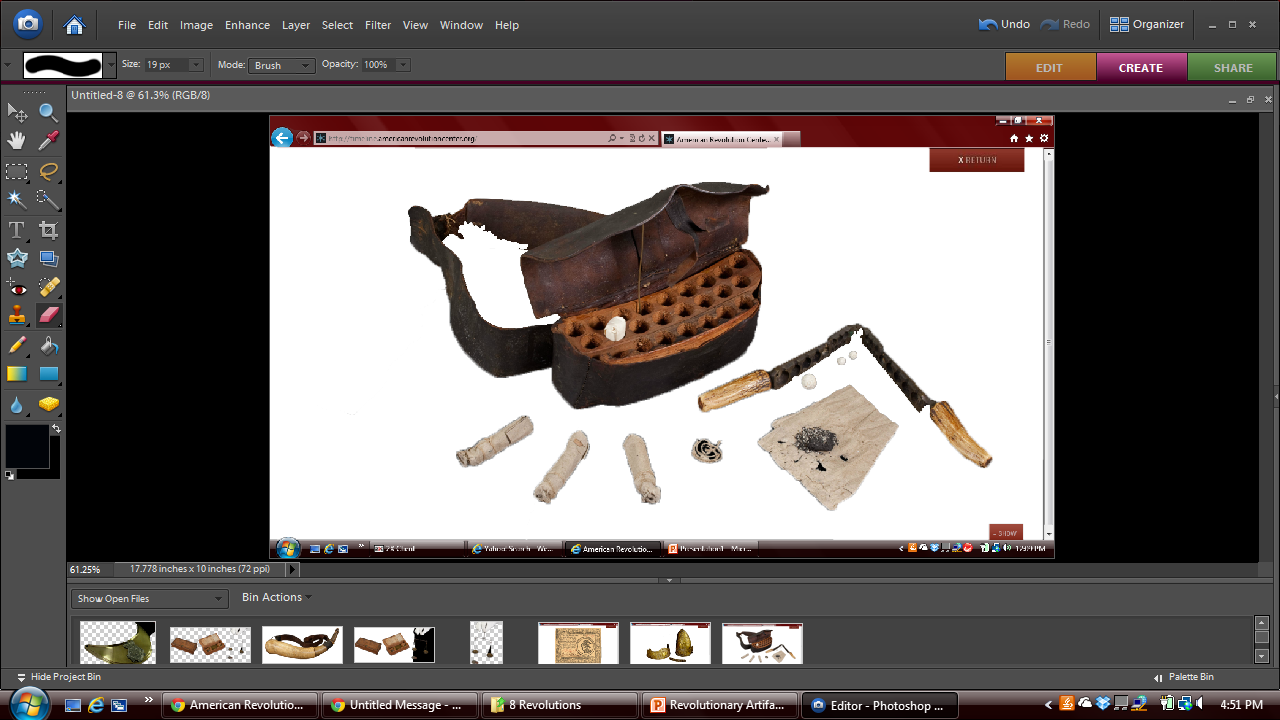 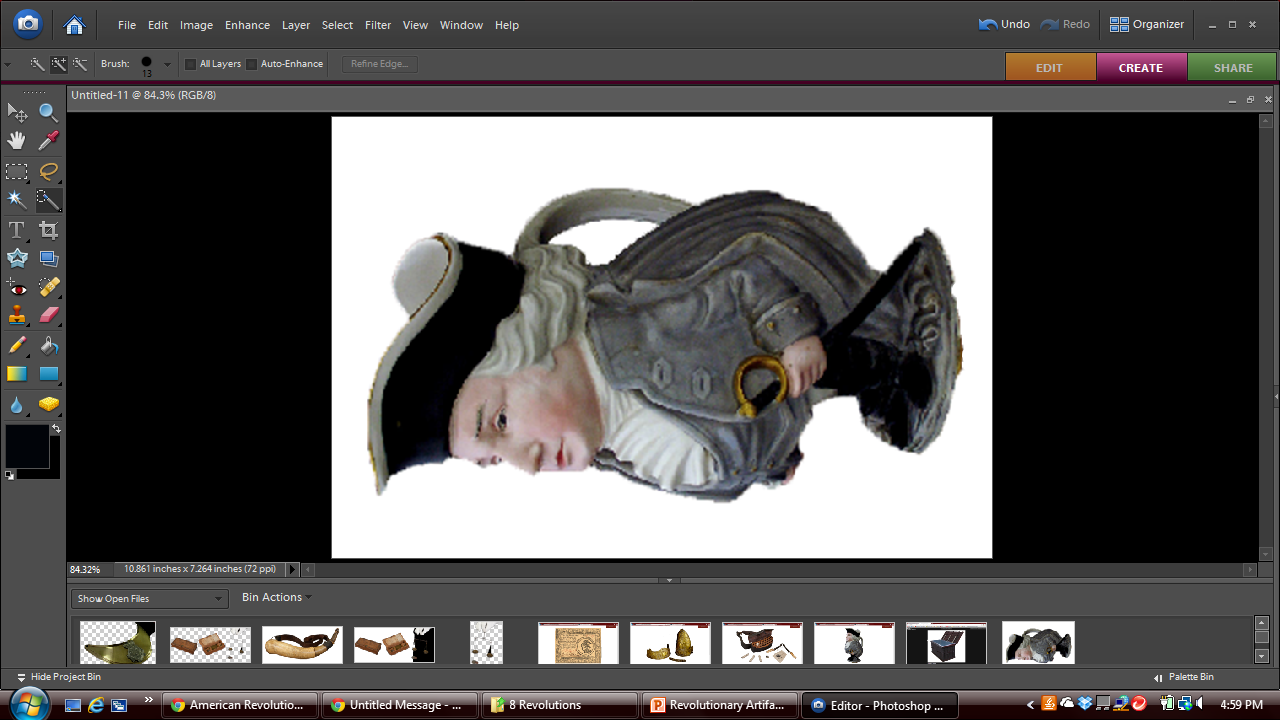 Artifact 8—American Revolution
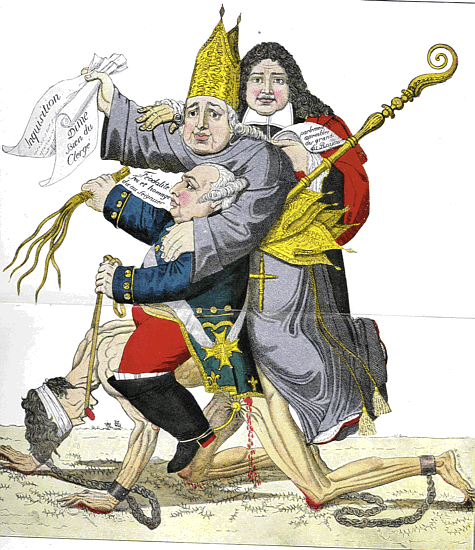 Artifact 9
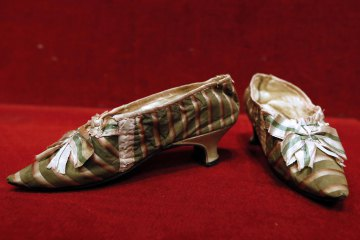 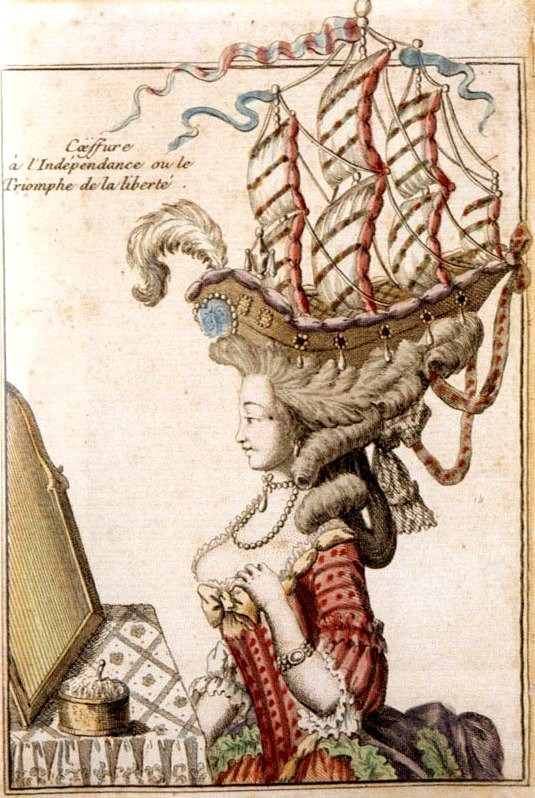 Artifact 10—French Revolution
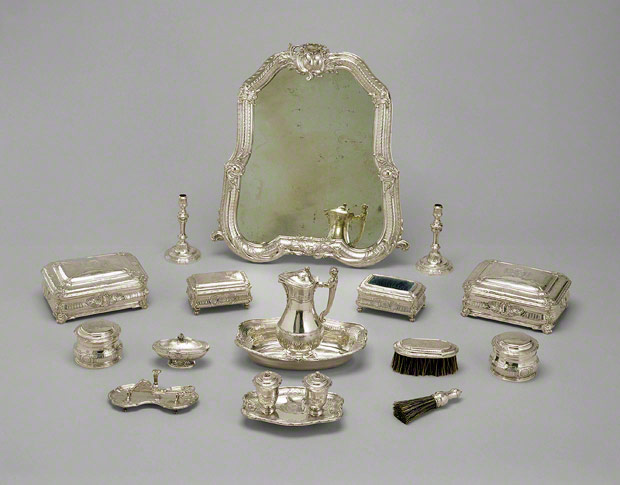 Artifact 11—French Revolution
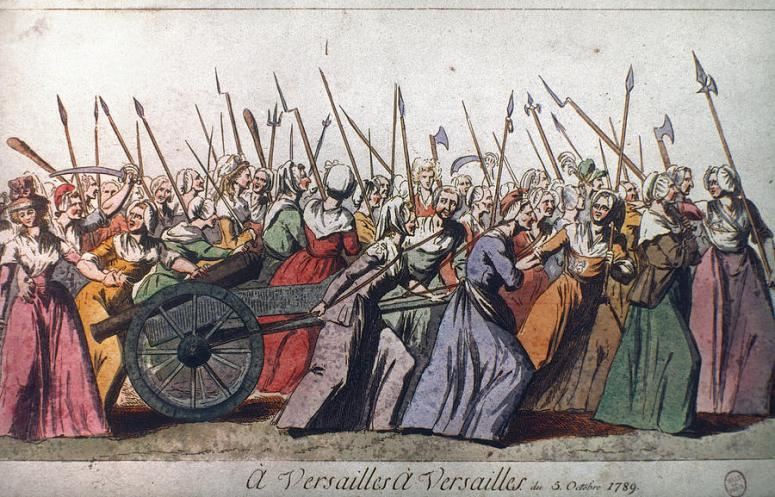 Artifact 12—French Revolution
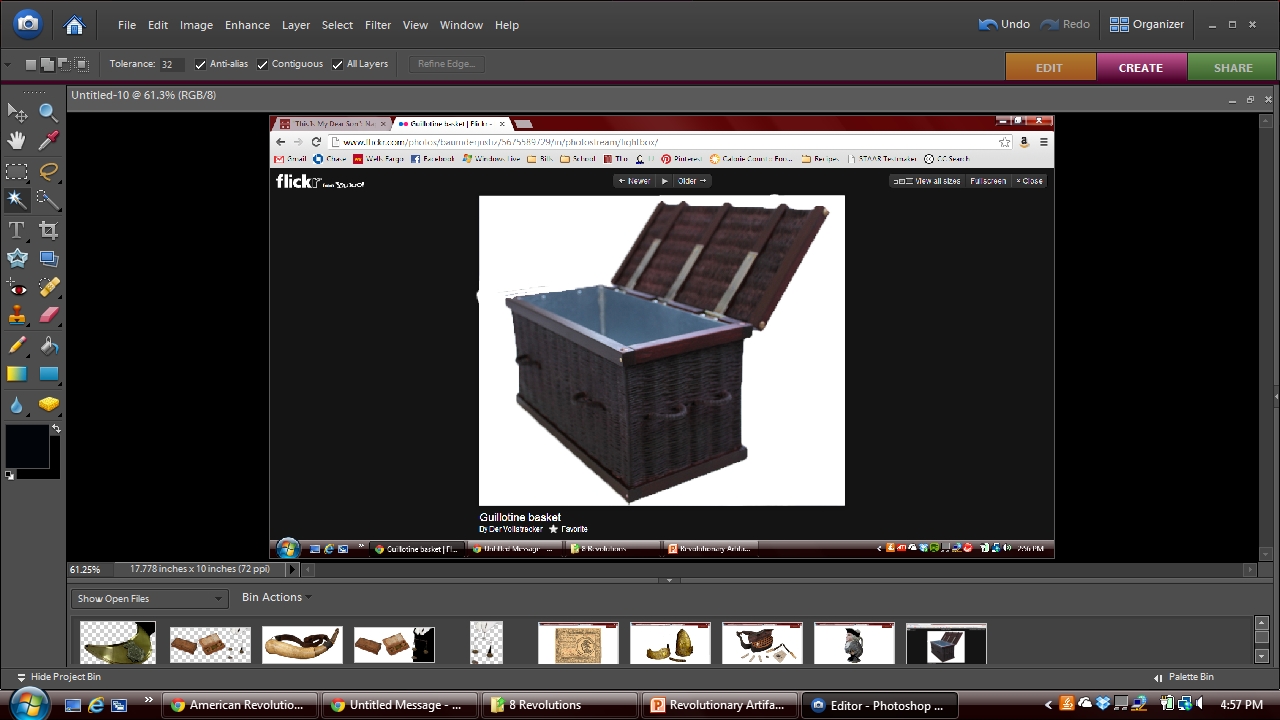 Artifact 13—French Revolution
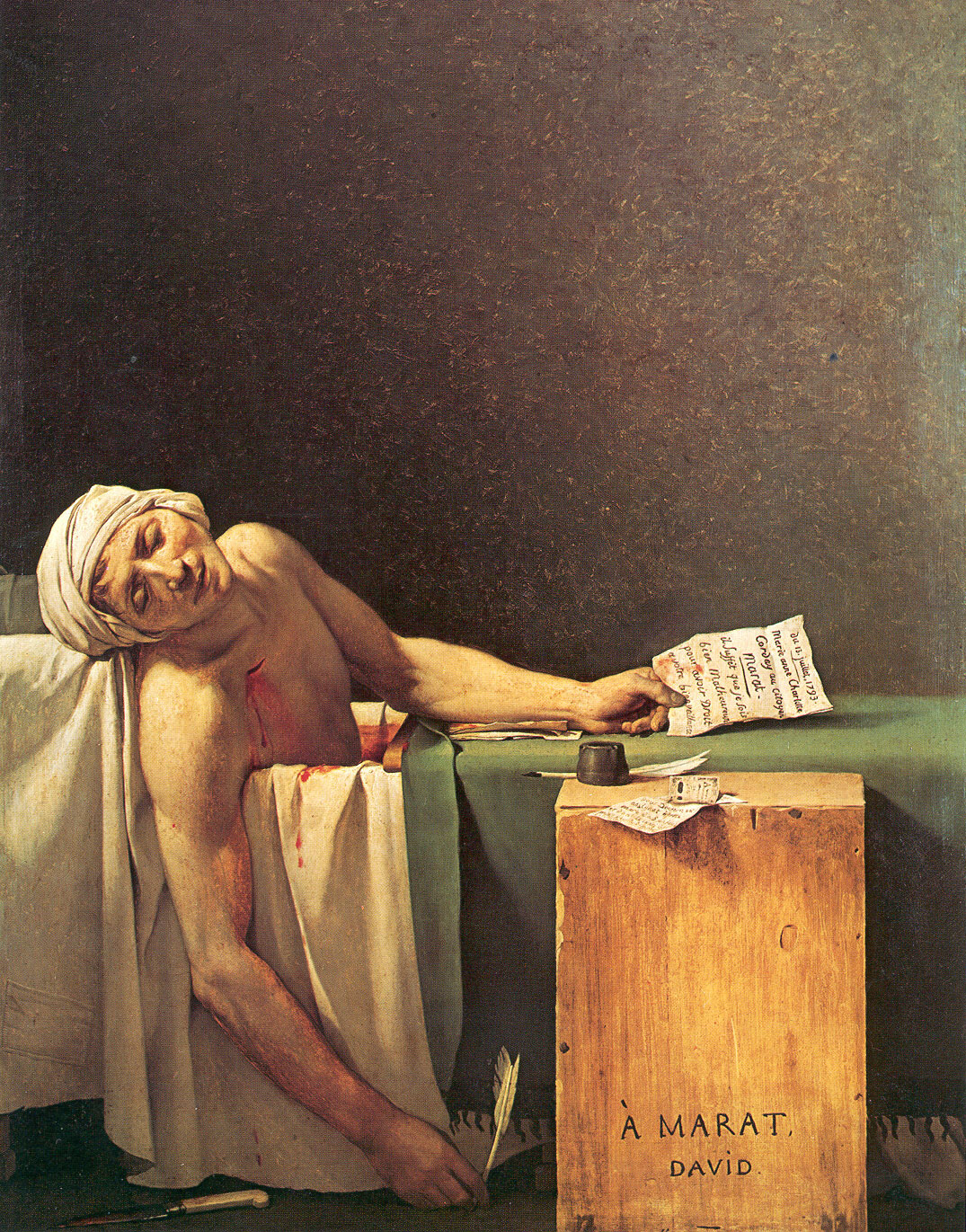 Artifact 14—French Revolution
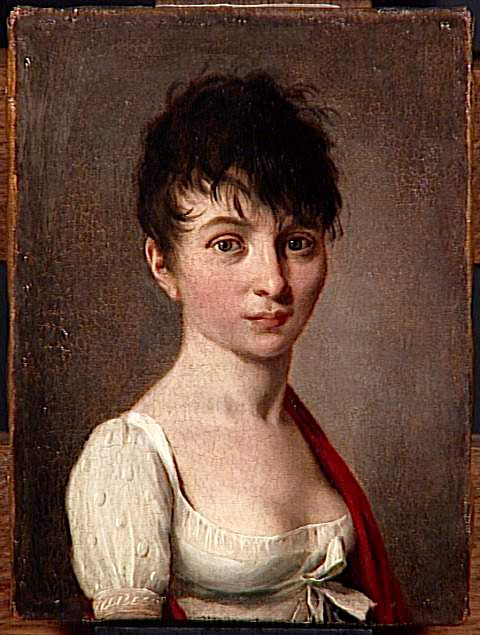 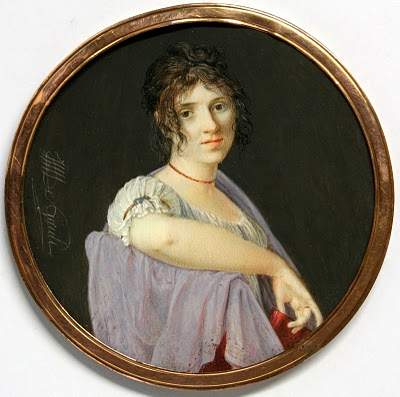 Artifact 15—French Revolution
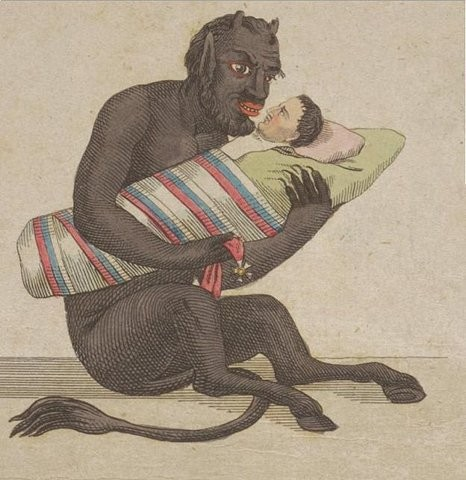 Artifact 16—French Revolution